Understanding conceptual transfer for students learning new programming languages Presented by Ethel TshukuduUniversity of GlasgowEthel.Tshukudu@glasgow.ac.uk
Outline
Motivation
Background
Natural Languages Transfer Theories
Research Questions
Preliminary study and Findings
Hypothesis for Quantitative study
Study 1 and Study 2 and findings
Implications to Teaching
Implications to Block-based to Text-based transfer
Motivation
Reported difficulties of transitioning between programming languages

blocks to text-based languages
(e.g Kölling et al. 2015)

Between text-based languages
(e.g Nelson et al. 1997)

There is no model that attempts to  explain why transition problems exist in programming languages
Background
Existing work on transfer
 Transfer to first Programming Languages (Qian et al. 2017, Stefik et al. 2013)

 Transfer between programming languages (Scholtz and Wiedenbeck, 1990s)
Problem solving, Plan transfer,  experienced programmers

 What is lacking on transfer
Code comprehension, Novices, Semantic /conceptual transfer
Existing Transfer theory from Natural Languages
If you see la musique in French, what do you think it means? 




If you see Déception in French, what do you think it means? 



That’s covered in semantic transfer theory
Purpose of Research
RQ1) How is semantic transfer in natural languages applicable to learning new Programming Languages?

RQ2) Does paying attention to semantic transfer during instruction improve transfer?
Starting point :(Preliminary Qualitative Study 1)
5 second year University students  
 transitioning from Procedural Python to OO java 
 Study conducted for a semester (11 weeks)
 1 hour fortnight individual sessions
 Code comprehension exercises
 Think-aloud protocols
Key findings
+ve transfer for concepts that had similar syntax and semantics (e.g variables, conditional-statements, methods and parameter passing)

 -ve transfer for concepts that had similar syntax but different semantics (e.g reassigning a variable to a different type)

No transfer for concepts that had different syntax but similar semantics (e.g objects and dictionaries which both resemble record structures)
Hypothesis for quantitative studies based on study 1 results
Similar syntax and similar semantics between prior and new language results in positive semantic transfer and positive learning

 Similar syntax but different semantics between prior and new language results in negative semantic transfer and negative learning

 Different syntax but same semantics between prior and new language results in no or little semantic transfer and negative learning
Study 1
120 participants (only 70 with no Java experience evaluated)
Undergraduate students in second year
Transitioning from procedural Python to OO Java

Within-participant design
Paper based code comprehension exercises in both Python and Java
Pre-quiz  (week 3)
Interventions by instructor (week 5)
Points out similarities and differences

Post-quiz (week 9)
Study 2
277 participants (with no Java exposure)
Undergraduate students in second year
Transitioning from OO Python to OO Java

Within-participant design 

Code comprehension exercises in both Python and Java

Online quiz was given out in lecture 1 before they learn Java
Sample constructs/concepts tested in both study 1 and 2
Similar syntax and similar semantics





Similar syntax but different semantics
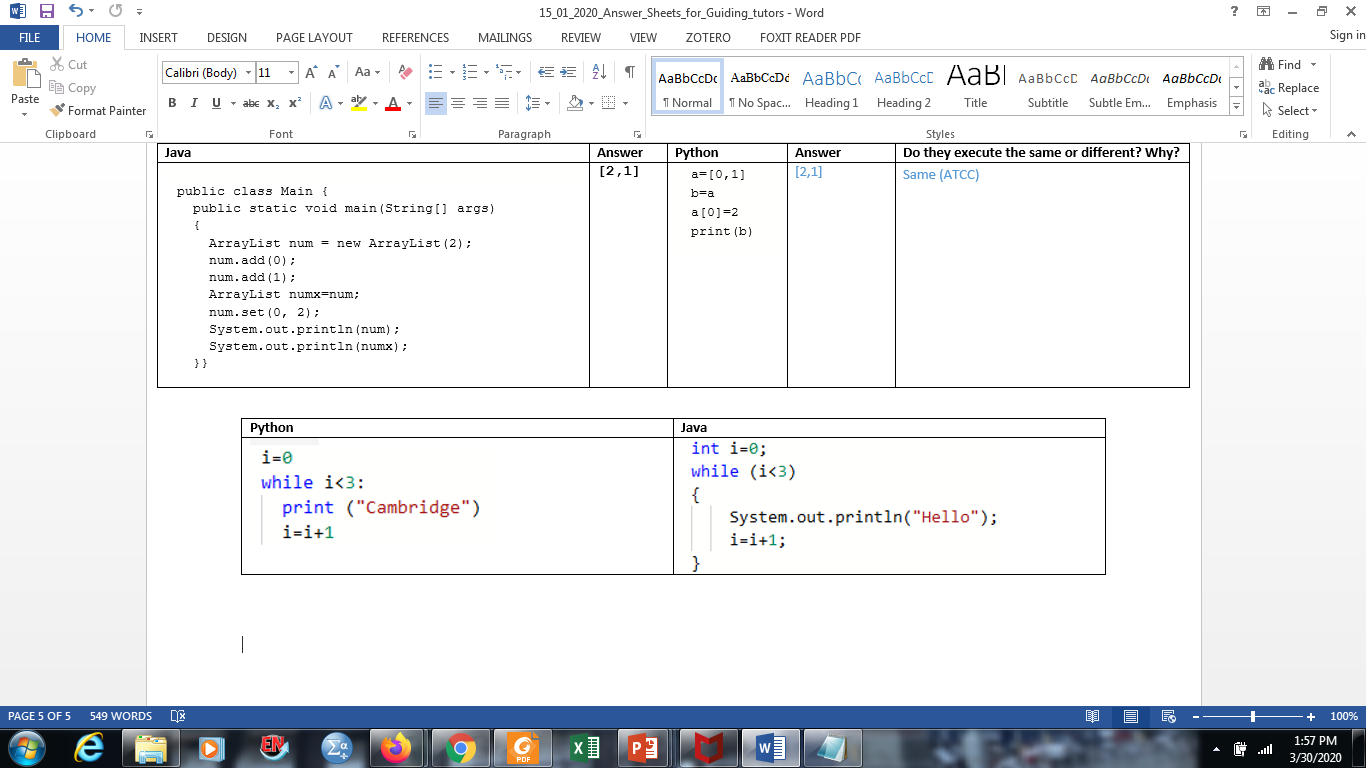 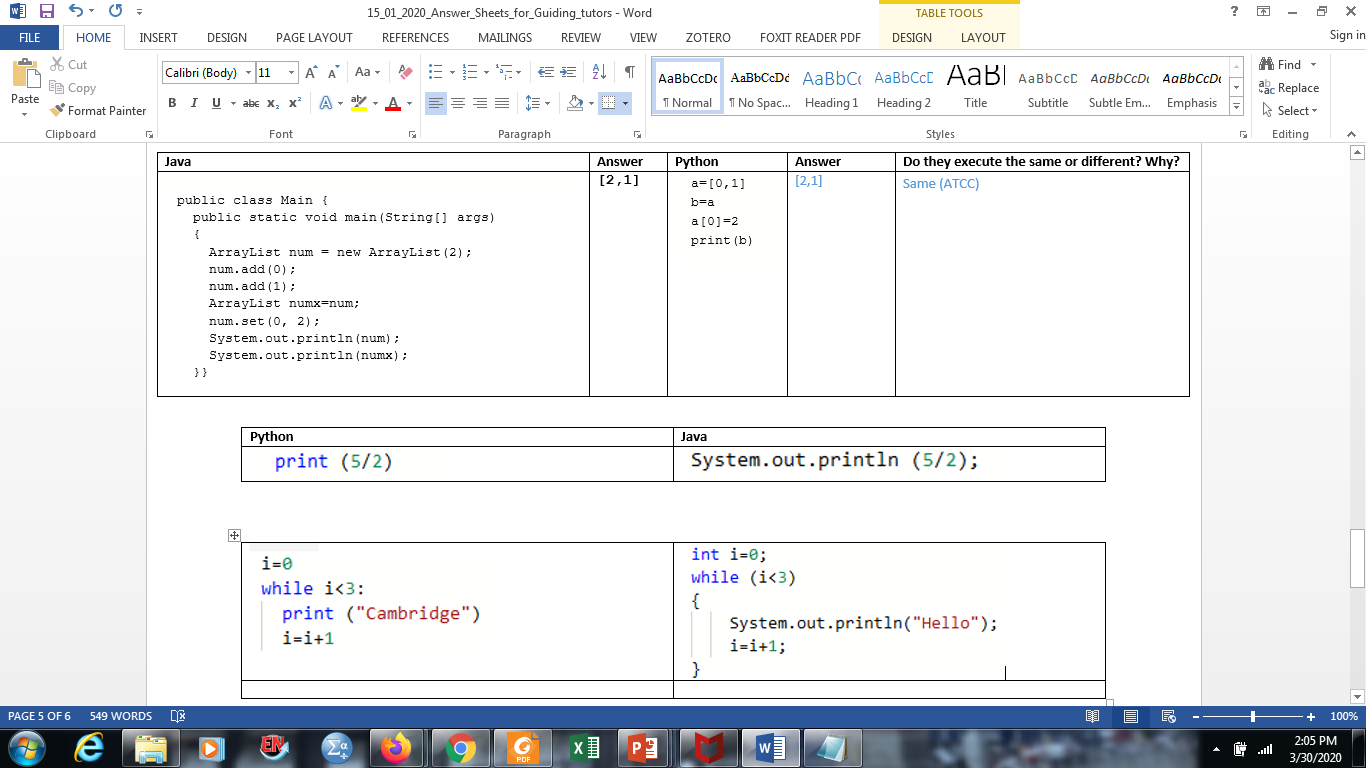 Study 1 and 2 Findings
Used non-parametric Wilcoxon test on mean score between Python and Java quizzes 
 No significant difference for concepts with similar syntax and semantics in Python and Java.
Learning positive (e.g. functions, while loops, if statements)
Significant difference for concepts with similar syntax but different semantics in Python and Java.
Learning negative (e.g. for loop scoping, integer division, array equality)
Significant difference for concepts with different syntax but similar semantics in Python and Java.
 Learning negative (e.g objects). 
 Study 1 participants struggled more to shift to objects that Study 2 participants
In Study 1, the intervention by the instructor improved the transfer. 
56% of the students believed it helped them. 
Performance on all concepts was significantly improved in the post quiz.
Implications to teaching
Educators can: 
Take advantage of  concepts with similar syntax and semantics to teach a new language
Explicitly teach concepts with similar syntax but different semantics and take it as opportunity to teach deeper programming concepts 
Use mapping of syntax between languages to help students transfer in concepts that have different syntax but same semantics
Implications to teaching for transfer from block based to text basedFuture Research Possibilities
Teaching of block based languages should not only focus on problem solving  but also on conceptual knowledge ( e.g. iteration, variables, data structures)
Automatic transfer might occur where concepts have similar syntax and semantic e.g (if-conditionals between Python and Java)  taken from www.futurelearn.com
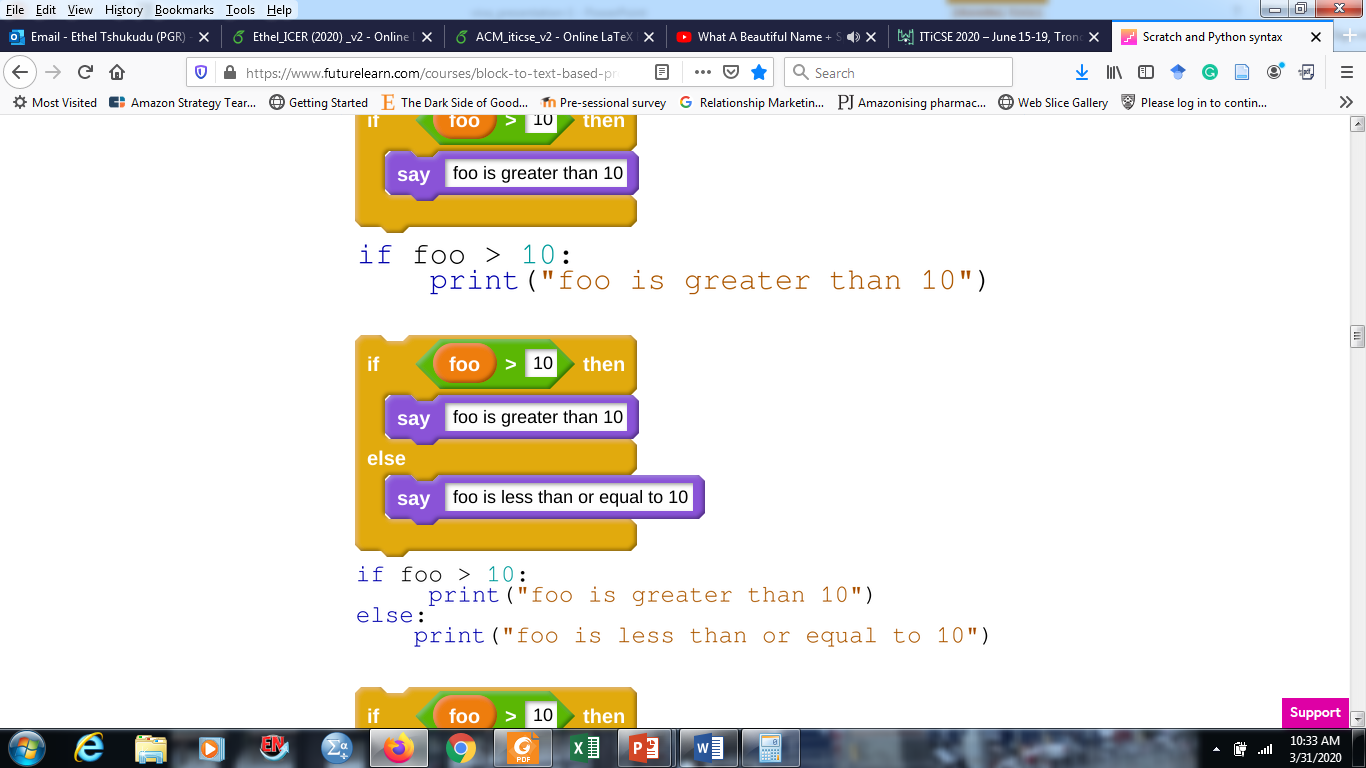 Implications to teaching for transfer from block based to text based
Explicit pointing of similarities and differences between languages where syntax is different but similar semantics e.g (string concatenation between Python and Java)  taken from www.futurelearn.com




Block-based language designers can use syntax that is similar to common programming languages used in education such as Java and Python to help with automatic transfer.
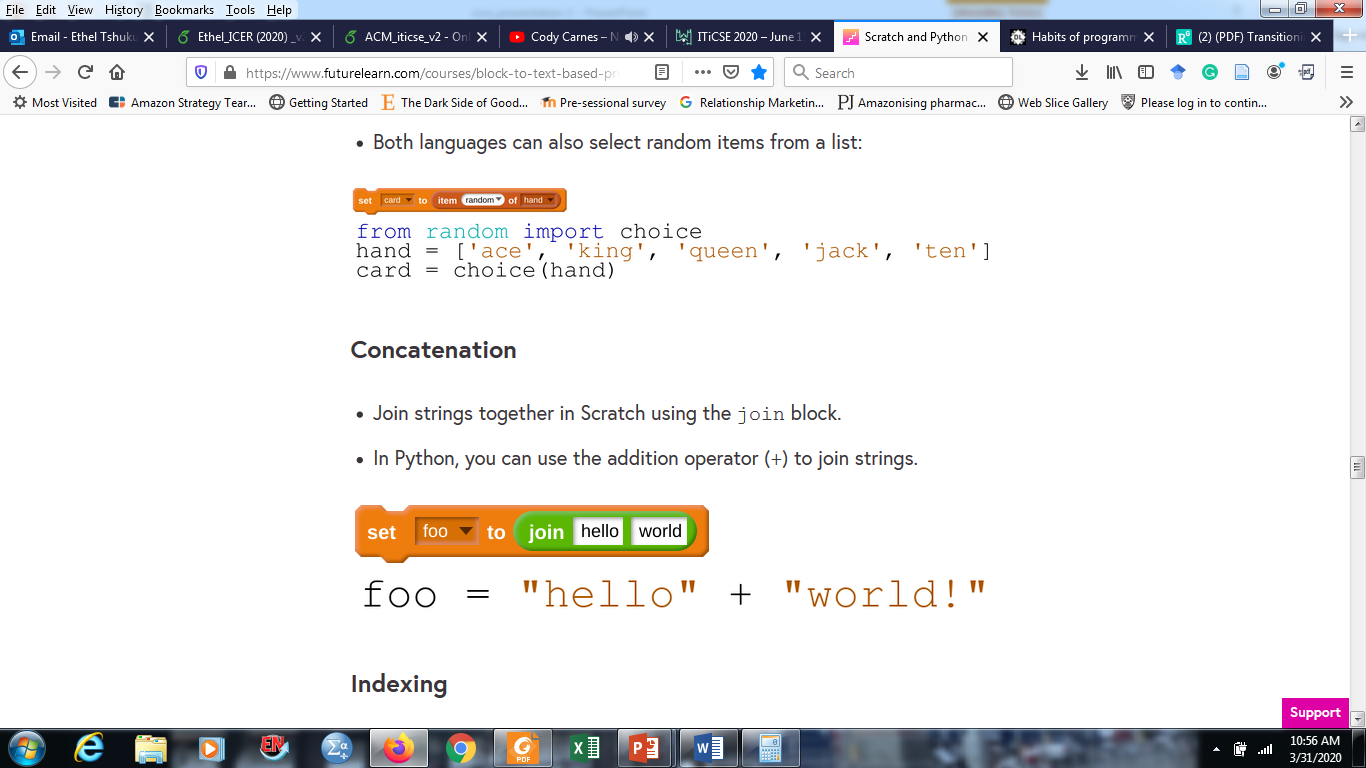 References
Michael Kölling, Neil CC Brown, and Amjad Altadmri. 2015. Frame-based editing:Easing the transition from blocks to text-based programming. In Proceedings ofthe Workshop in Primary and Secondary Computing Education. ACM, 29–38 
H James Nelson, Gretchen Irwin, and David E Monarchi. 1997. Journeys up themountain: Diﬀerent paths to learning object-oriented programming. Accounting,Management and Information Technologies 7, 2 (1997), 53–85. 
Quanfeng Wu and John R Anderson. 1990. Problem-solving transfer amongprogramming languages. Technical Report. CARNEGIE-MELLON UNIV PITTSBURGH PA ARTIFICIAL INTELLIGENCE AND PSYCHOLOGY 
Andreas Stefk and Susanna Siebert. 2013. An empirical investigation into programming language syntax. ACM Transactions on Computing Education (TOCE)13, 4 (2013), 1–40. 
Jean Scholtz and Susan Wiedenbeck. 1990. Learning second and subsequentprogramming languages: A problem of transfer. International Journal of HumanComputer Interaction 2, 1 (1990), 51–72
Yizhou Qian and James Lehman. 2017. Students’ misconceptions and otherdifculties in introductory programming: A literature review. ACM Transactionson Computing Education (TOCE) 18, 1 (2017), 1–24
Questions and Answers
Ethel Tshukudu
University of Glasgow
Other Contacts:
2371984t@student.gla.ac.uk
Twitter: @etheltshukudu